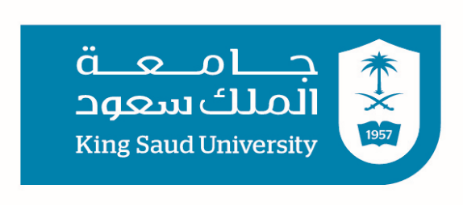 Women health
Student led seminar
Yasser Alkhathlan
Abdullah Alsahli 
Khalifah Aldawsari
Supervisor: Dr.Sayed Irfan
Objectives
Screening for tobacco use, alcohol misuse, Intimate partner violence, dyslipidemia, diabetes, blood pressure, and depression 
Use of aspirin for primary prevention for CVD. Risks and unique presentations of CVD in women 
Preconception and contraception counseling pf premenopausal women 
Counseling of high-risk sexually active women to reduce the risk of sexually transmitted infections. Screening for chlamydia, gonorrhea and syphilis 
Screening of cervical cancer, breast cancer and colorectal cancer and osteoporosis 
Recommended immunizations for women
Counseling for menopause
Screening
The ability to diagnose and treat a potentially serious condition at an early stage when it is still treatable. 

An ideal screening test must pick up all those who have the disease (high sensitivity) and must exclude those who do not (high specificity).
What are the benefits and disadvantage of screening ?
Benefits 
improved prognosis for some cases detected by screening 
Less radical treatment for some early cases 
Reassurance for those with negative test results 


Disadvantage 
Longer morbidity in cases where prognosis is unaltered 
Unnecessary intervention for those with false-positive results 
False reassurance for those with false-negative results
Dyslipidemia
Dyslipidaemia: serum HDL <1.2mmol/L (male) or <1.0 (female); fasting serum triglycerides >1.8mmol/L
Recommened 5-yearly health checks for those aged 40–74y including a lipid profile is recommended 

Routine follow up: Take non-fasting samples, testing 
total blood cholesterol and total cholesterol:HDL ratio 

Screening for familial hyperlipidaemia: Screen 1st-degree blood relatives aged >18y every 5y with fasting lipids if: 
FH of familial hyperlipidaemia 
FH of premature CVD (men <55y, women <65y) or other 
atherosclerotic disease
Diabetes
Random blood sugar


Oral glucose tolerance test
Screening criteria of DM
All adults beginning at 45 years of age.

 Adults with BMI ≥ 25 plus one of the following risk factors:
  Physical inactivity .
 1st degree relative with DMT2.
Hypertension.
 HDL < 35 mg/dL or TAG > 150 mg/dL.
Polycystic ovarian syndrome
Blood pressure
Hypertension is high blood pressure (greater than 140/90 mm Hg)
Depression
Screening questions:
During the last month, have you often been bothered by feeling down, depressed, or hopeless? 
During the last month, have you often been bothered by having little interest or pleasure in doing things? 

If +ve response to either question, further investigations are required
Role of Aspirin in primary prevention for CVD
Women age 65 and older: likely to experience a net benefit from preventive low-dose aspirin and should be considered for such therapy unless contraindicated

Women below age 65: the risks of aspirin may outweigh the benefits, unless they are at elevated risk by virtue of a high coronary risk score (high 10-year risk by the Framingham)
Does the presence of diabetes put the patient as high coronary risk score?
YES
Risks of CVD in women
leading cause of death for women in the United States. 

The average lifetime risk of developing CVD in women at 50 years of age is ≈40%
Unique presentations of CVD in women
Atypical angina 
stress-induced cardiomyopathy
Heart failure preserved ejection fraction
spontaneous coronary artery dissection
Preconception counseling
considered an integral part of primary care for women of reproductive age. 


Common issues in preconception care include family planning, achieving a healthy body weight, screening and treatment for infectious diseases, immunizations, and reviewing medications for teratogenic effects
Contraception counseling
A sexually active woman has an 85% chance of becoming pregnant in <1y without contraception, and 1 in 3 pregnancies are unplanned. 

The goals of contraceptive counseling:
Educate women about contraception
Discuss current and future contraceptive needs
Select a contraceptive modality,
Q\ What is thr most common cause of cervical cancer?
HPV
Screening of chlamydia
Chlamydia is preventable cause of infertility, ectopic pregnancy and inflammatory pelvic disease.
Screening programs aimed at younger pepole >25 to reduce the prevalence 
SCREENING METHOD :   -Urine test  
                                               -Self-taken vagaina swab
Screening of gonorrhea
Swab.

Urine Vagaina test.
Screening of syphilis
If suspected send blood sample for serologic test (nonterponemal test VDRL,TPHA) or treponema antibody absorption test.
Screening of cervical cancer
Pap smear test.
Screening for HPV infection by : vagina examination “symptomatic”, vaginal smear changes “asymptomatic” 

HPV vaccine for 26 years old women or younger.
Screening of breast cancer
Breast cancer awearness: 
know what is normal
Self breast examination 
attend routine breast screening for women older than 50.

Mammogram: most efficient screening method:
- 2 view available for women older than 50 years every 3 years
 - high risk women younger than50  (family history or history of breast tumor)  annual 2 view mammography .
Women with genetic mutation should be offered annual mri surveillance.
High women prevalence  find mammography  uncomfortable or feeling anxiety so the GPs have important role in promoting national cancer screening program to their patient.
Screening of COLORECTAL CANCER
Colonoscopy:
 In strong family history at 35-40 y and repeat colonoscopy aged 55.
every 2 years untill 70 y in patient with previous colon cancer. 

blood occult test:
every 2 years to the patients aged 60-74 years.

in some cases refer to genetic counseling “as in familial adinimatous polyp” 
Prophylactic clonoctomy “cases as ulcrative colitis”
Screening of osteoprosis
dual-energy X-ray absorptiometry (DEXA) called bone densitometry.

Criteria of screening: (every 2 years)

- All women above 65 year old
- Women younger than 65 year old with one or more risk factor of osteoporosis 
- Postmenopausal women with fracture
Recommended immunization for women
Q / What is the type of vaccine that can be giving in pregnancy?
Inactivated
Women should be vaccinated against all of the preventable infectious diseases in their environment as an ( Adult immunization ) standard. 

Although, women in pregnancy should have some certain vaccinations in order to protect their health and the fetus from the morbidity of certain infections.
Recommended women vaccines
Pertussis (Tdap)
Influenza 
Hepatitis A , Hepatitis B (at high risk) 
Human papillomavirus (HPV)
Measles , mumps and rubella (MMR) 
Meningococcal , pneumococcal at high risk ) 
Varicella (chickenpox)
Pregnancy vaccines
Pertussis : it can be life threatening for the new born. 
Influenza virus : increase the chances of pre-mature labor 
and delivery. 
Tetanus , diphtheria and additionally  Hepatitis B: pregnant women should undergo hepatitis B test.
Postpartum vaccines
Recommended vaccines that could not be administrated during pregnancy, eg: mumps, rubella, tetanus toxoid, measles,  varicella and acellular pertussis. 


Could be giving live attenuated at this stage !
Travel Recommended vaccines
These vaccines are recommended for pregnant women planning to travel to endemic areas where there is a high risk of exposure: 

Anthrax 
Japanese Encephalitis(??)
Typhoid
Yellow fever (Breastfeeding is a precaution for yellow fever vaccine)
Counseling for menopause
Q/ Menopause is diagnosed by ?
>12 months amenorrhoea with no other cause
Counseling for menopause
Psychological symptoms in menopause (depression/anxiety) are controversial, Some studies report that thy are more common, others find no association

Depression is multifactorial—consider social, physical, and cultural  
factors. 

Before choosing HRT as solution some regular aerobic exercise (swimming/ running) might help in decrease them and insomnia as well.
Flushes and sweats
80% of women have flushes during the menopause which is associated with mild palpitations , 20 % seek help 
Lifestyle changes with Low-intensity exercise (e.g. yoga) and; avoiding trigger foods/drinks (e.g. spicy foods, caffeine, alcohol). 
 Drug : (Gabapentin) dcrease flushes by 45%
Sexual dysfunction and urinary problems
Vaginal dryness and atrophy are common and managed by topical (atropine), loss of libido responds to administration of androgen with HRT, until libido is re-established.  

Urine incontinence, nocturia, and urgency are the most common urinary problem asked for help

 No response for HRT ,topical estrogen may show some benefits
Before treating menopause woman
We should exclude 
Physical illness, e.g. thyroid disease, anaemia, DM, chronic renal disease 

Side effects of medication, e.g. Ca2+ antagonists cause flushing 

 Social problems or psychiatric illness
Thank you